Watershed Delineations
A watershed delineation comparison between the USGS method and the  ESRI Ready-to-Use method




Emily Pease
Masters Student, Energy and Earth Resources
(USGS Hydrologist)
Background:
Current USGS method:
Tedious
Computationally expensive
Time-consuming
Accurate
Reliable
ESRI’s Ready-to-Use method:
Quick-and-easy
Computationally inexpensive
Background:
Current USGS method:
Tedious
Computationally expensive
Time-consuming
Accurate
Reliable
ESRI’s Ready-to-Use method:
Quick-and-easy
Computationally inexpensive
Accurate??
Reliable??
Is the ESRI Ready-to-Use tool reliable? 

Could it serve as a replacement for the current USGS method?
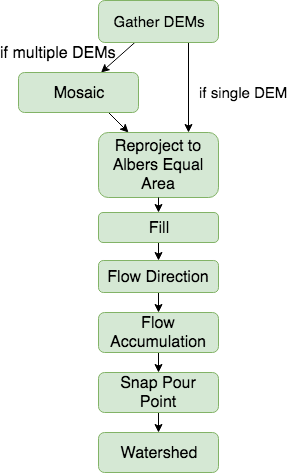 Workflow (USGS Method)
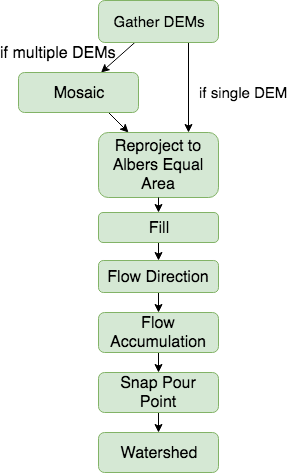 Workflow (USGS Method)
TOTAL TIME = 1 HOUR TO 10+ HOURS DEPENDING ON SIZE
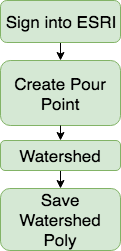 Workflow (ESRI Method)
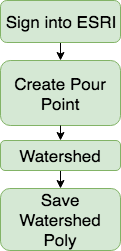 Workflow (ESRI Method)
TOTAL TIME = 10 mins or less
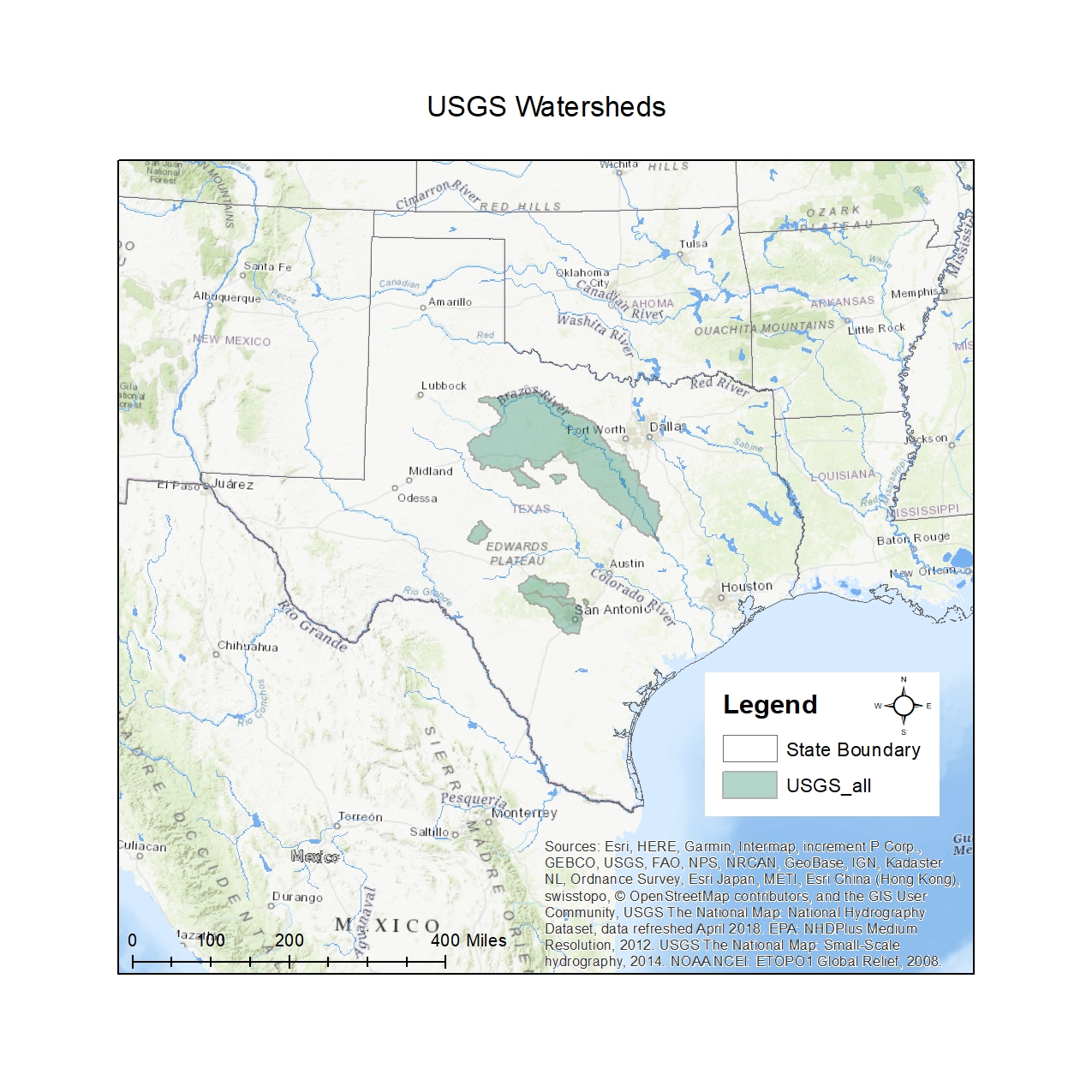 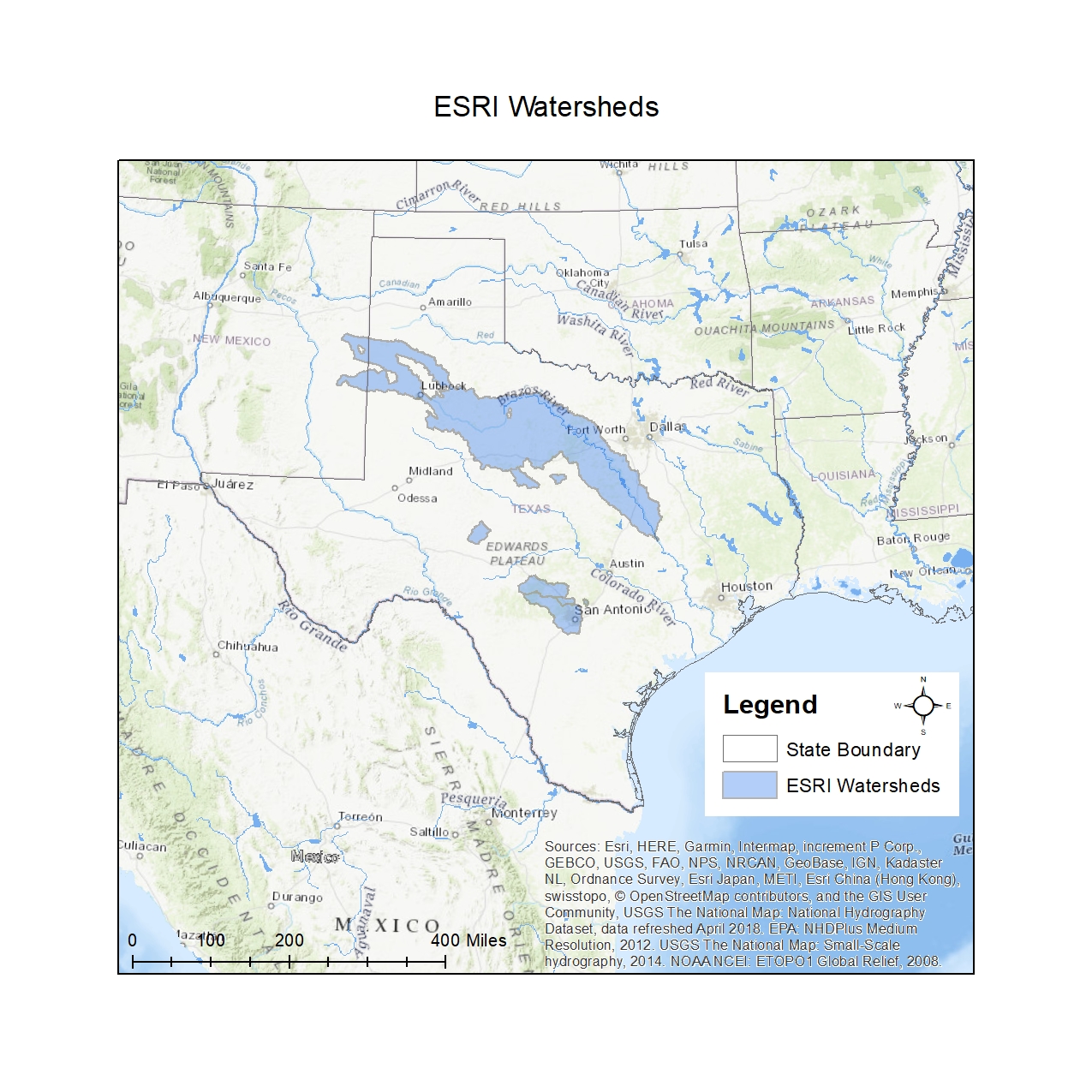 Looking at percent differences, overall really great results! 

Except for two...
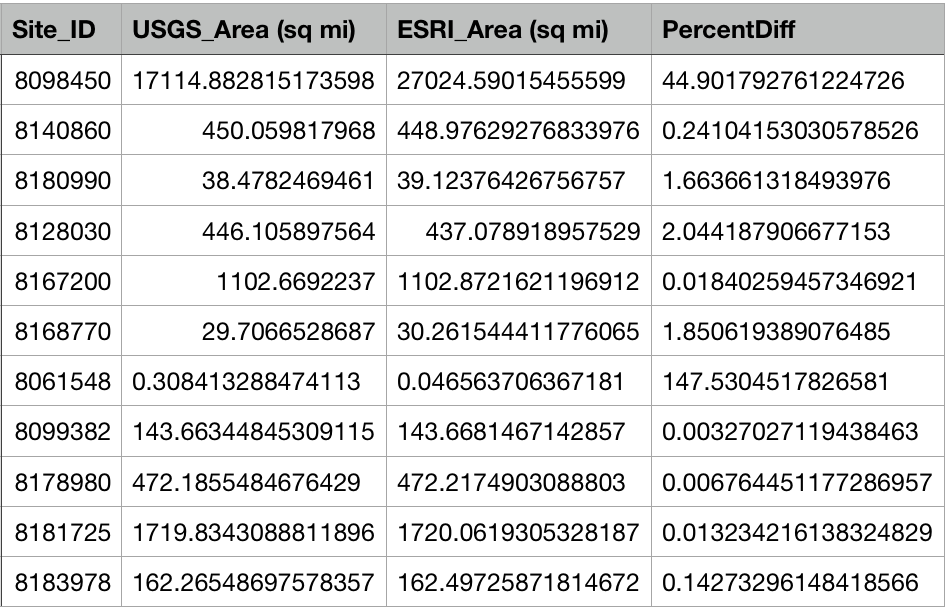 Looking at percent differences, overall really great results! 

Except for two…

08098450
08061548

What happened?
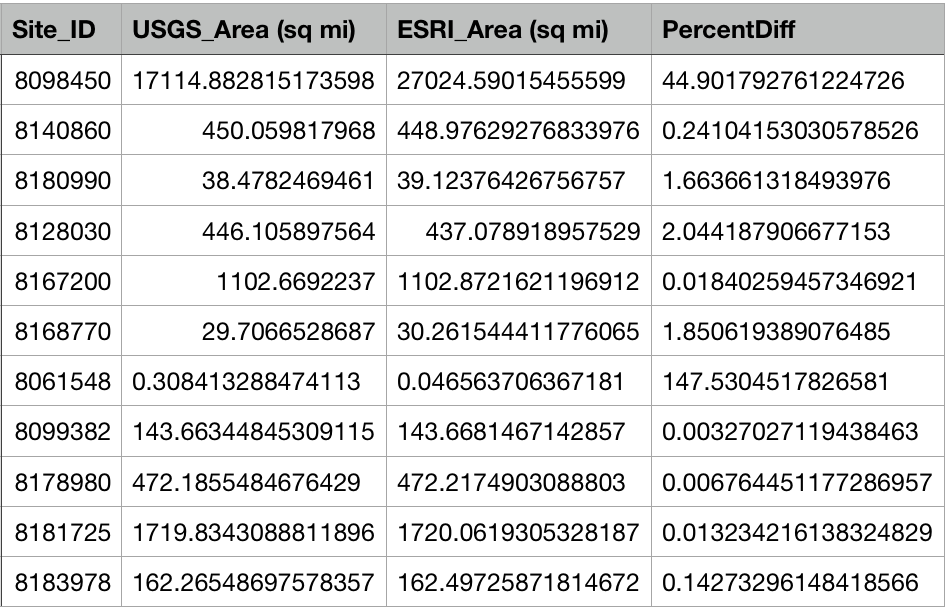 Looking at percent differences, overall really great results! 

Except for two…

08098450
08061548

What happened?
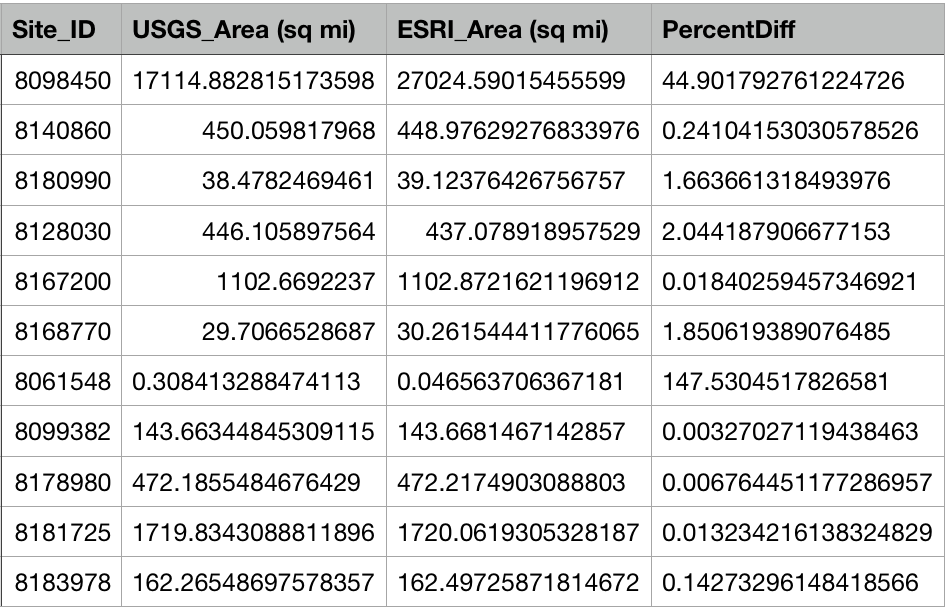 Large
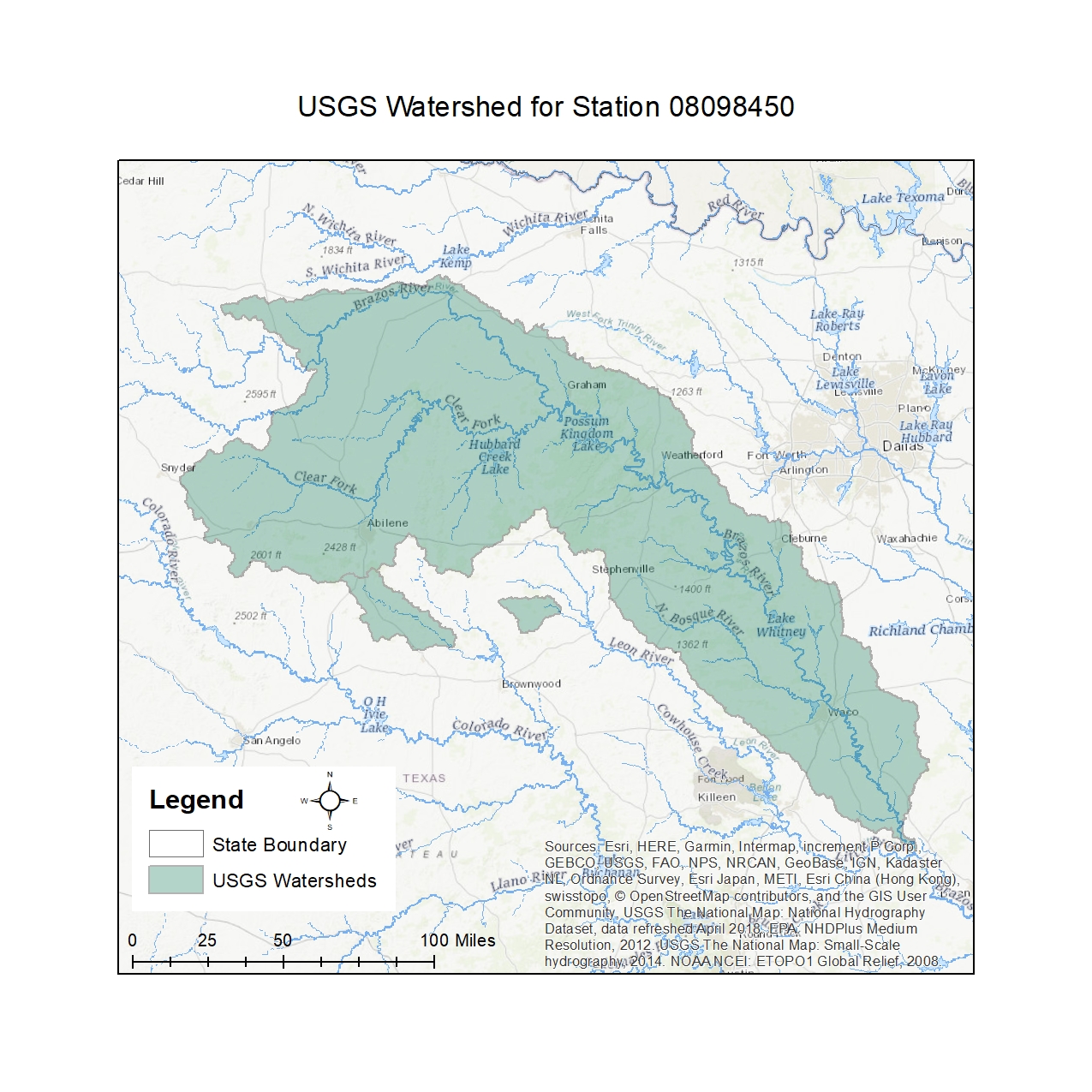 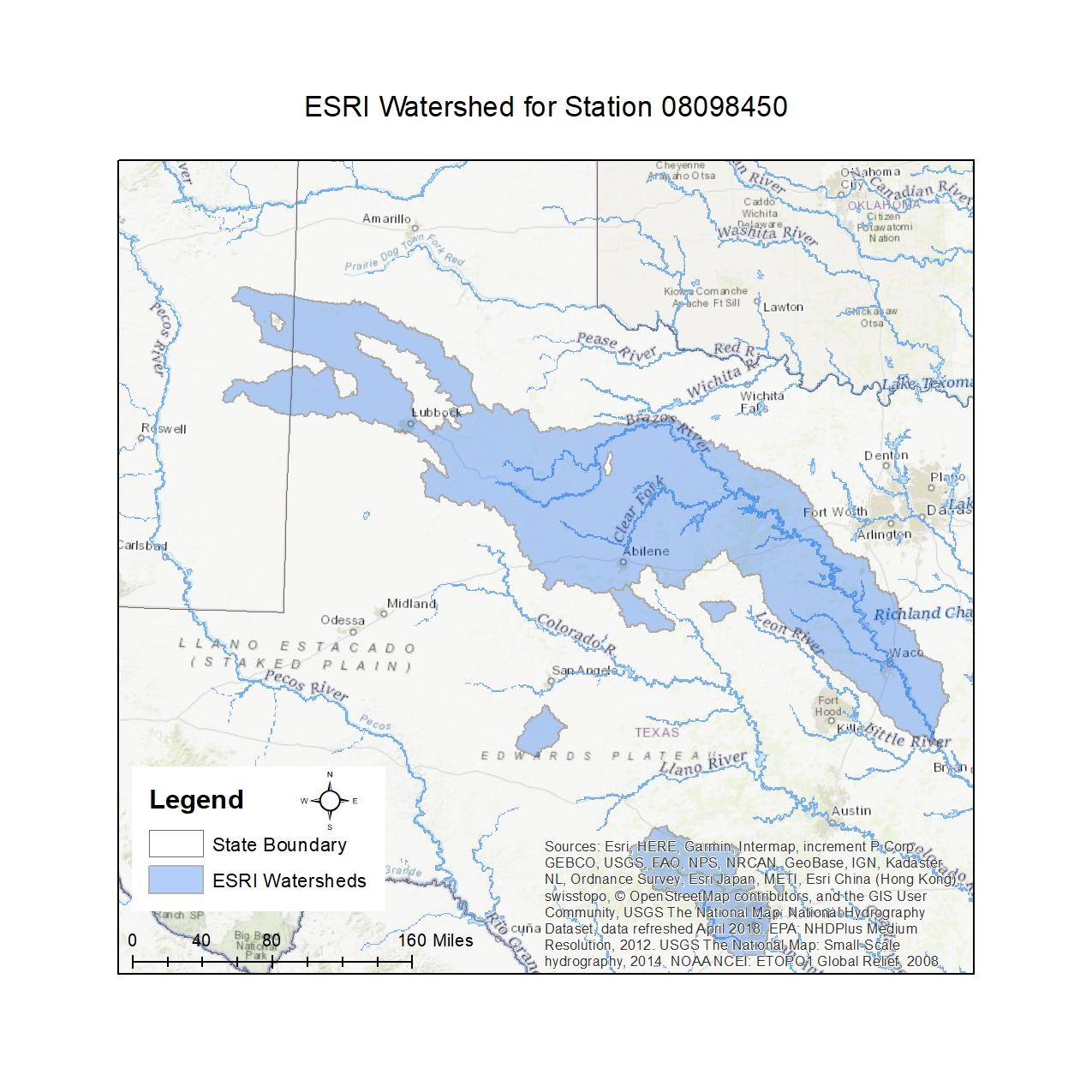 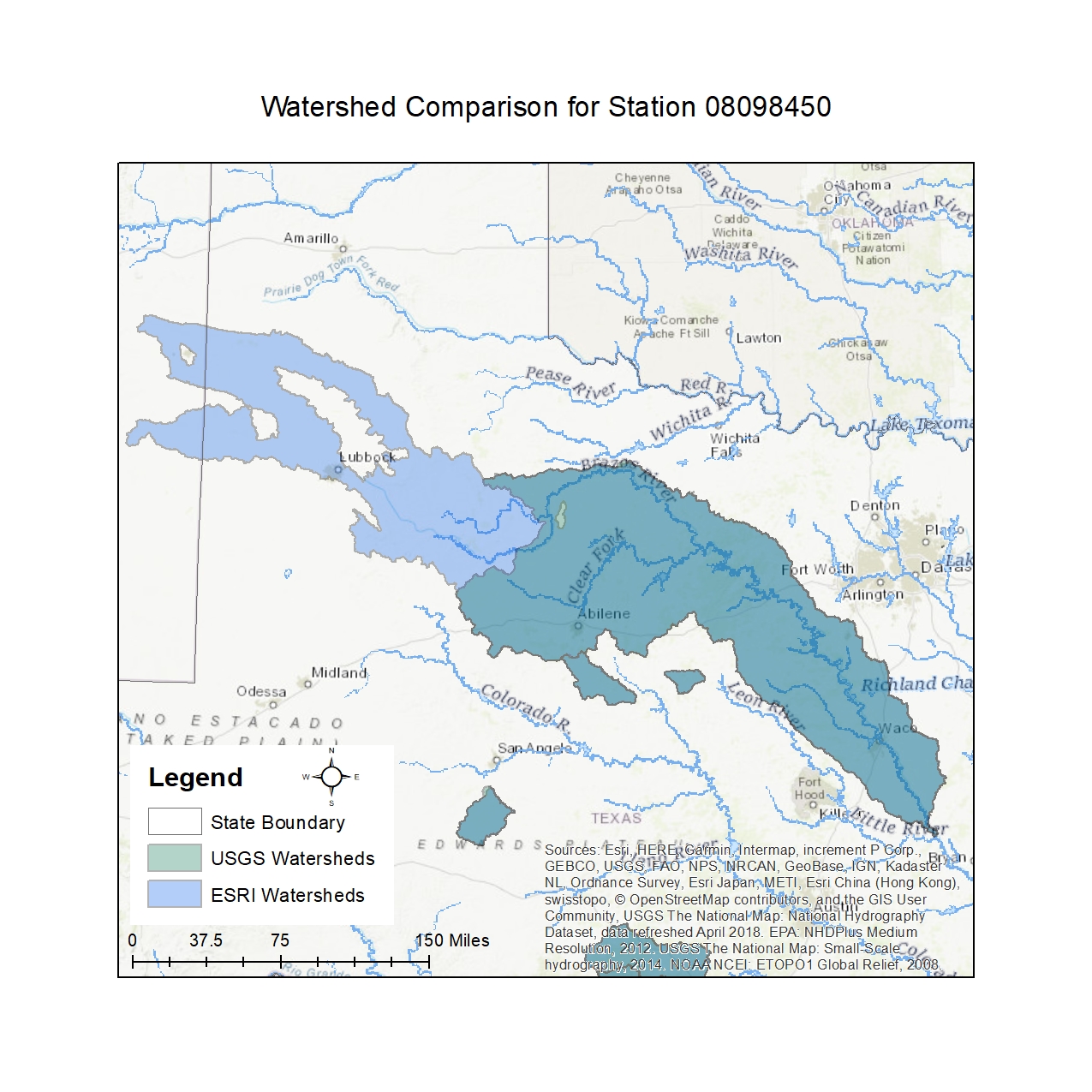 ESRI watershed area = 27,000 square miles 

USGS watershed area = 17,000 square miles

Percent difference = 45%
ESRI
USGS
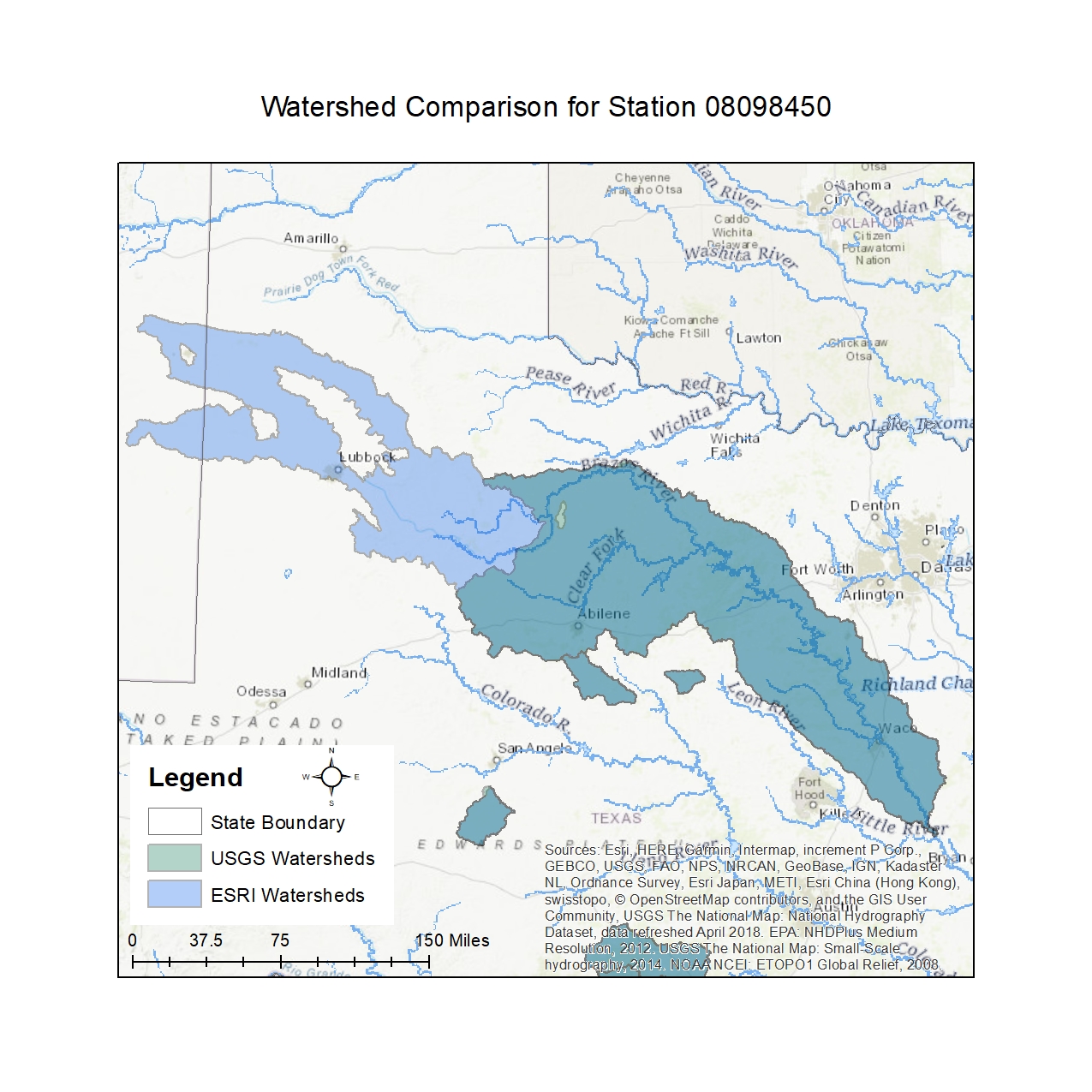 Percent difference = 45%

Why?

ESRI included the non-contributing drainage area (Playa Lakes)

USGS included only contributing drainage area
ESRI
USGS
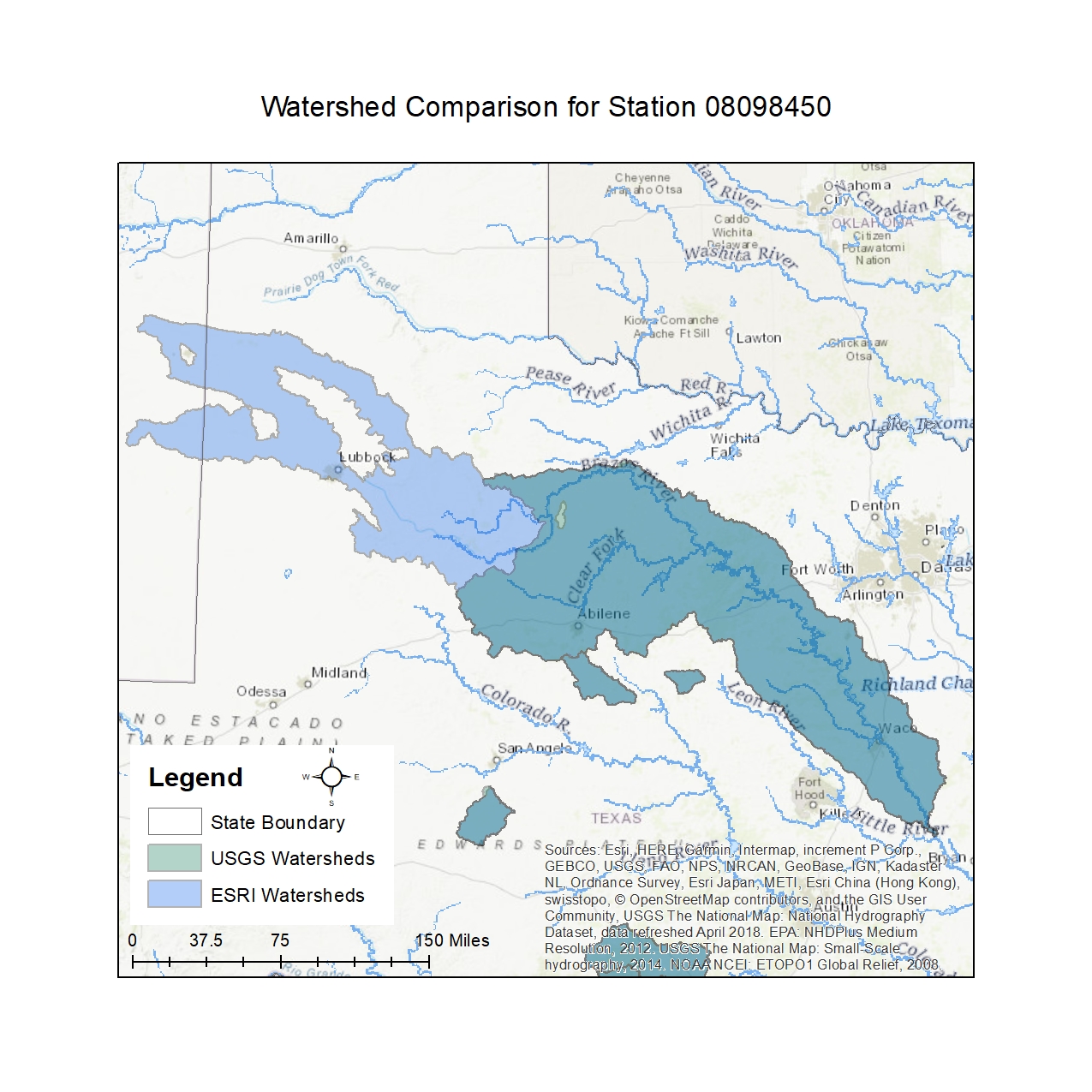 Percent difference = 45%

Now why is this an issue?

Editing required
Less accurate after editing overall + more time needed (and money!)
ESRI
USGS
Looking at percent differences, overall really great results! 

Except for two…

08098450
08061548

What happened?
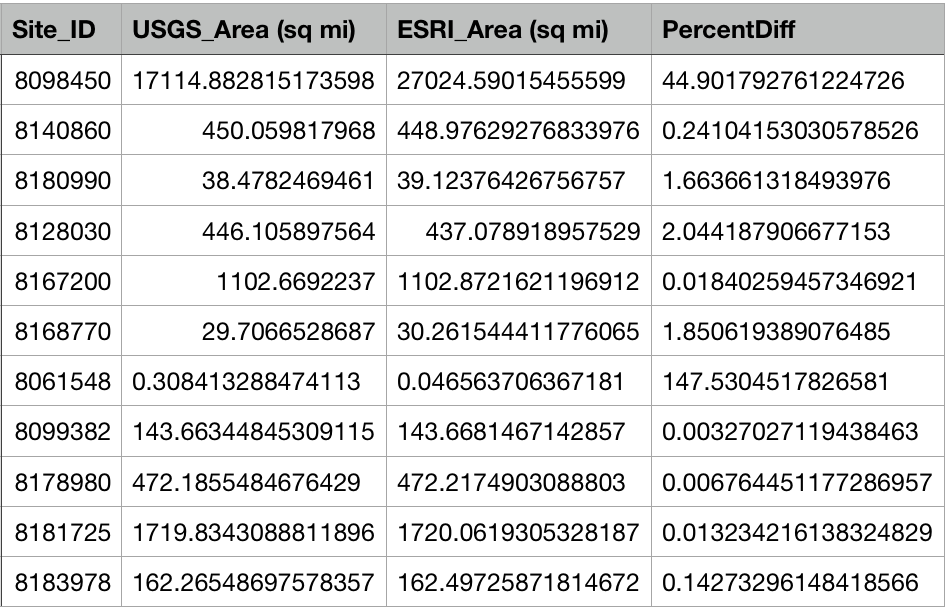 Small
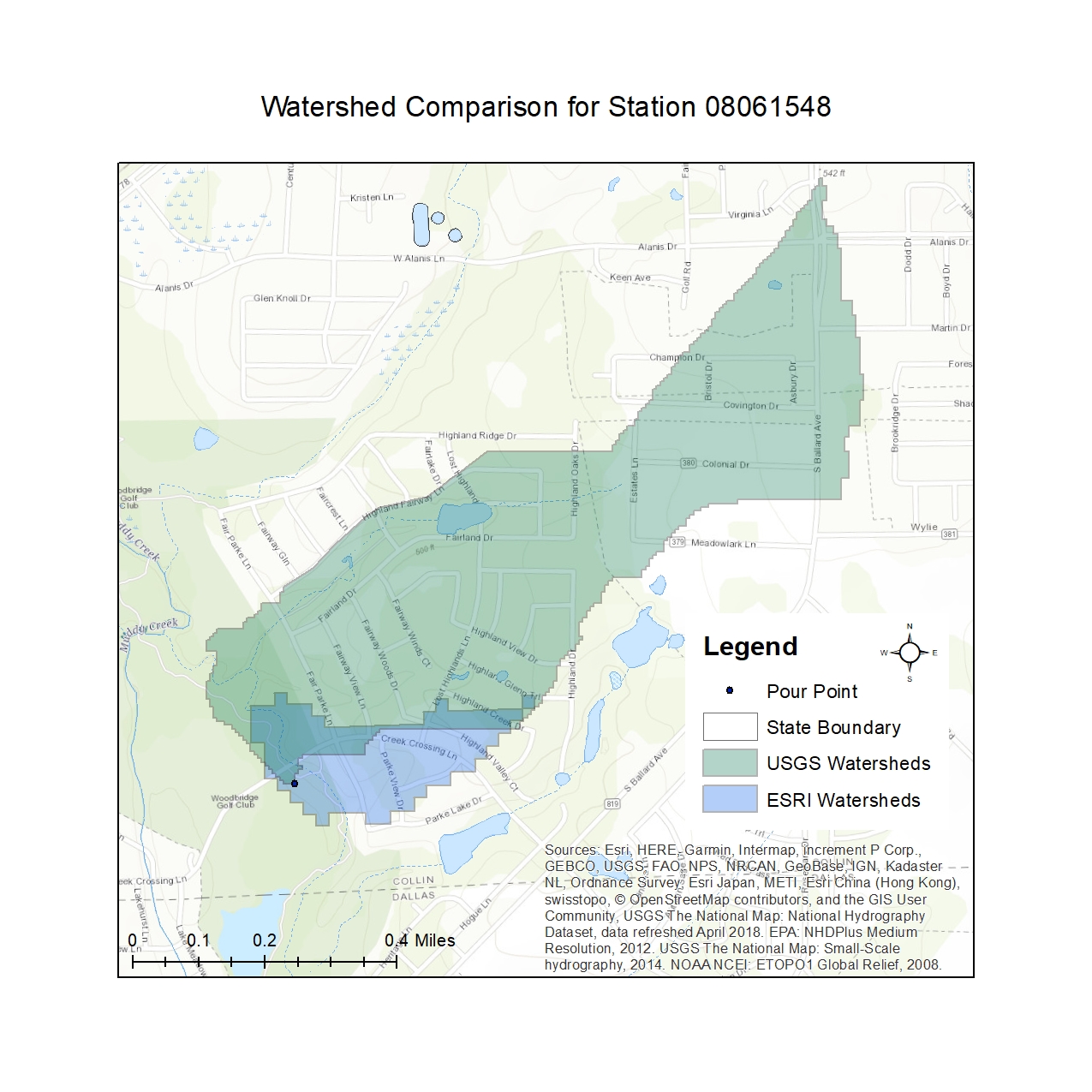 USGS
ESRI
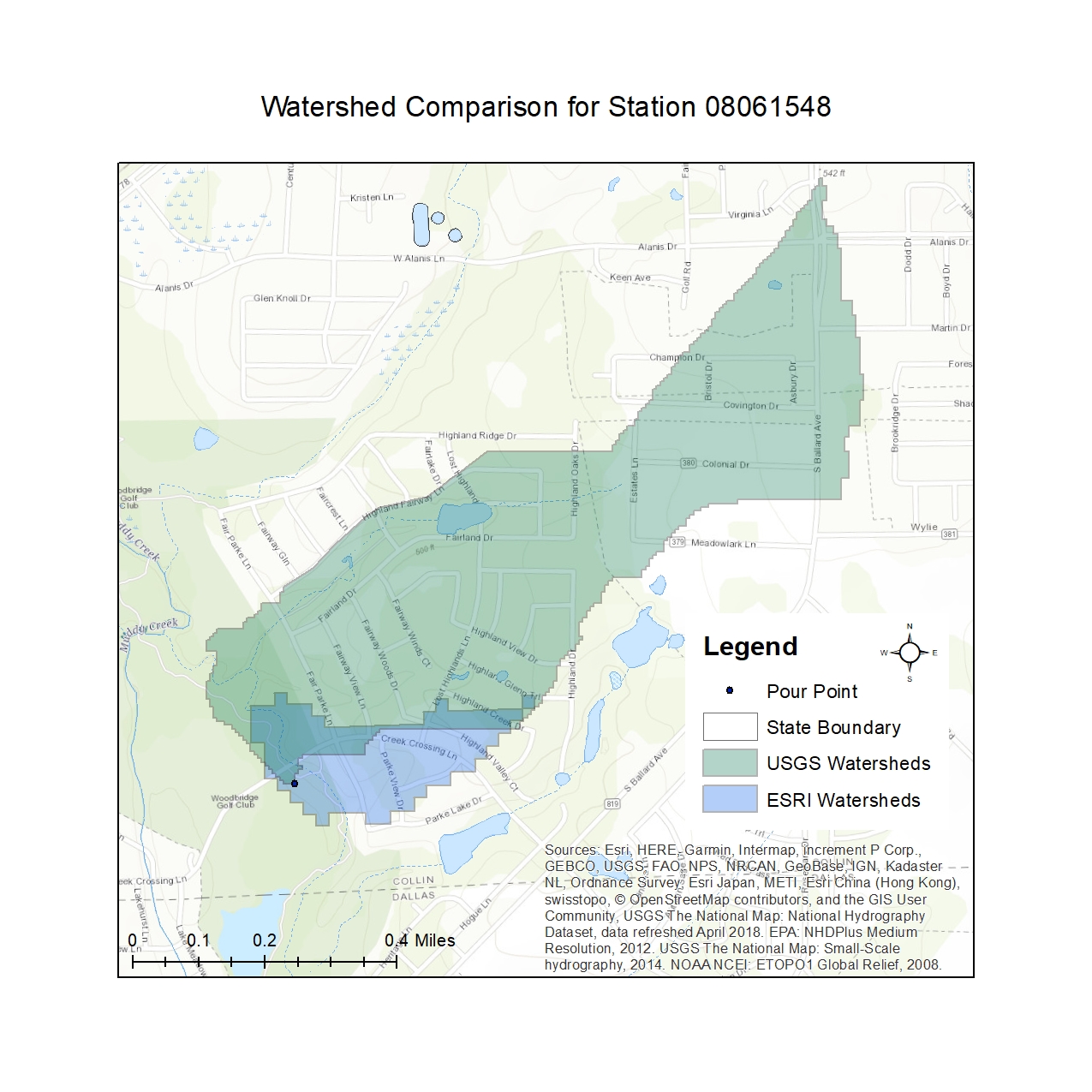 ESRI watershed area = 0.04 square miles 

USGS watershed area = 0.3 square miles

Percent difference = 147%
USGS
ESRI
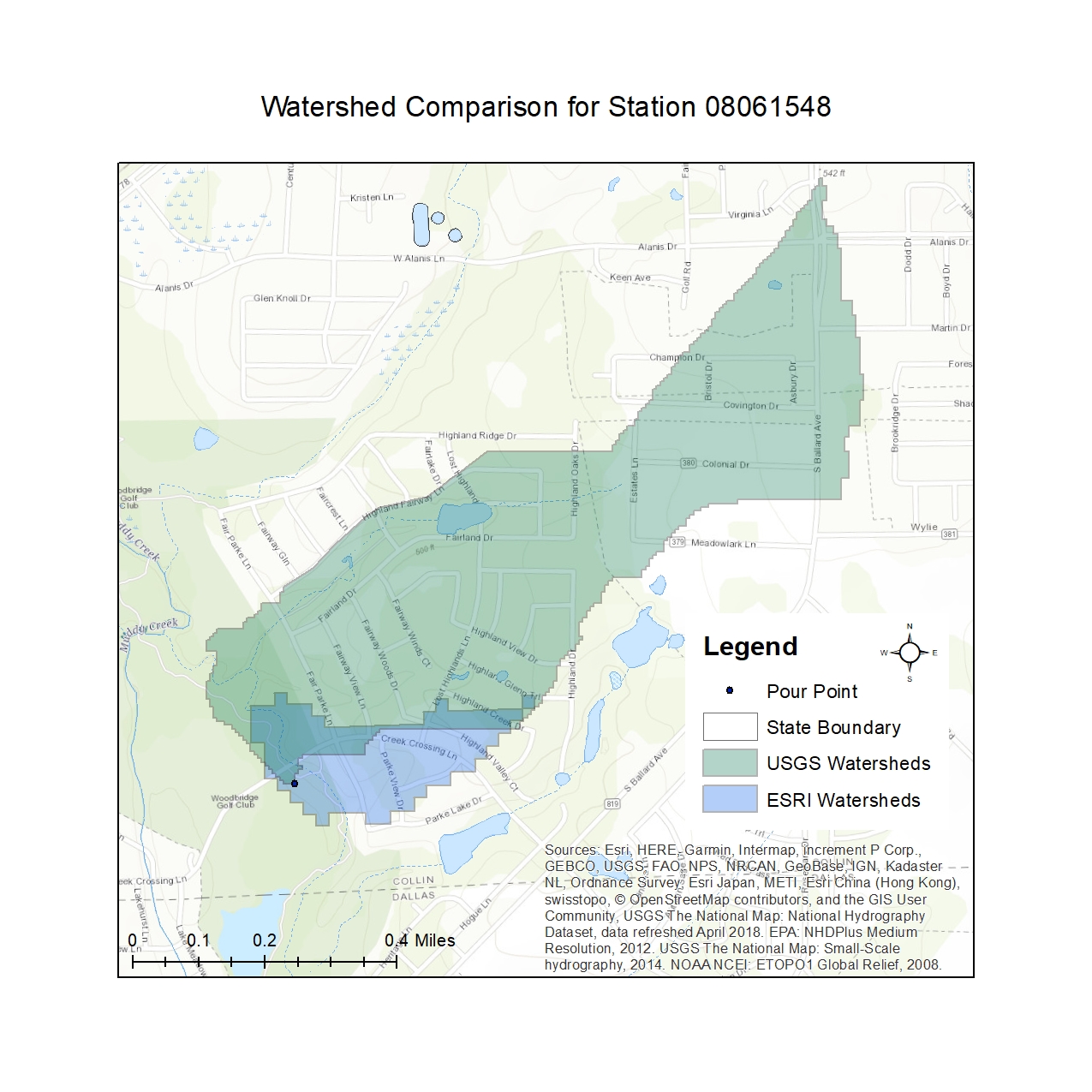 Percent difference = 147%

Why?

ESRI resolution is 30m

USGS resolution is 10m
USGS
ESRI
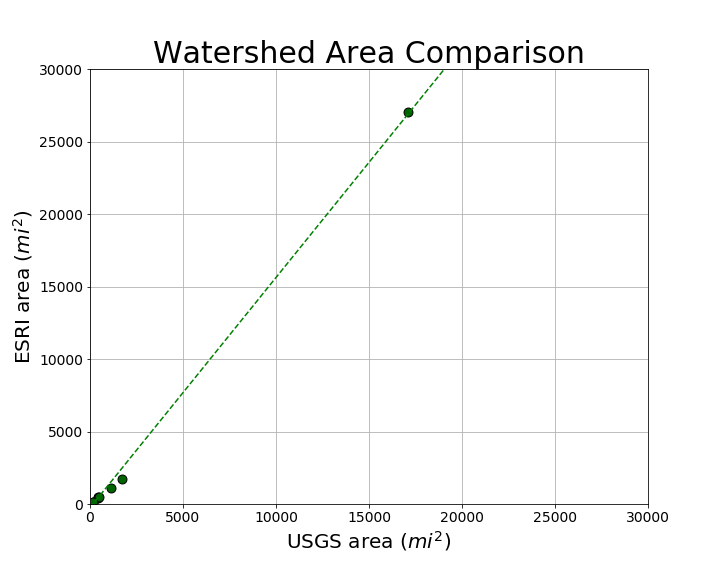 Arithmetic Scale:
Mostly one-to-one in size, with the obvious exception of 08098050
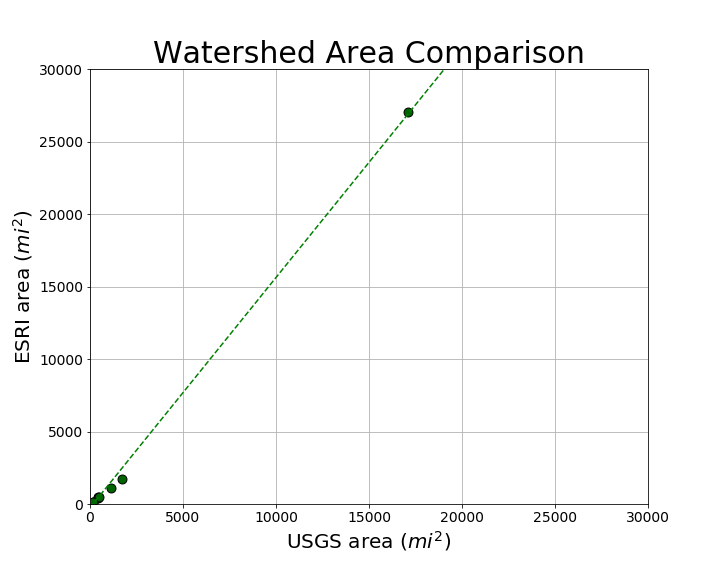 TRENDLINE
ONE-TO-ONE LINE
Let’s zoom in a bit
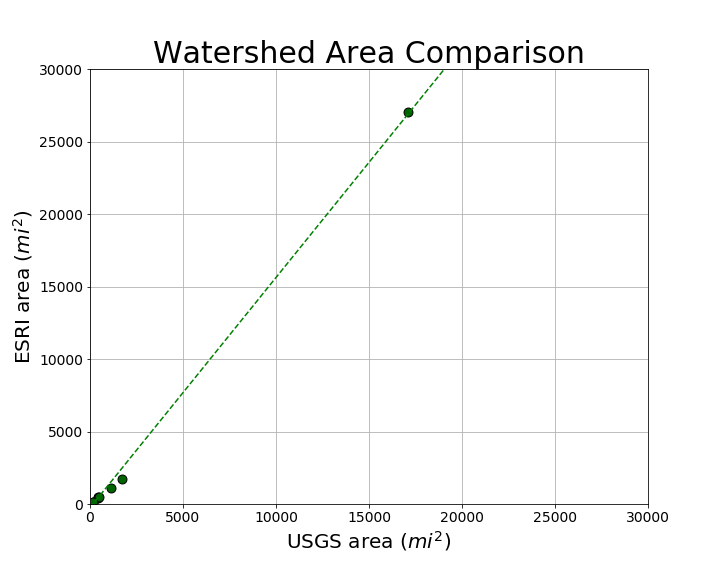 TRENDLINE
ONE-TO-ONE LINE
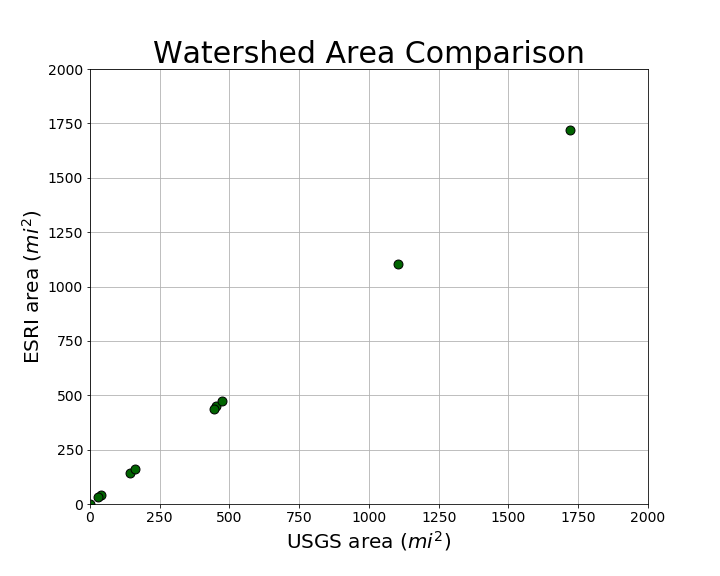 Let’s zoom in a bit

Clear one-to-one ratio (minimal residuals) in most watersheds
Conclusion
Is the ESRI method reliable? No, but it is useful.
Can the USGS replace its current method with the ESRI method? No, but it can help the analyst gain a general understanding of the basin area
Conclusion
Limitations of the ESRI method:
Gives option of 10m resolution, always only uses 30m (not accurate on smaller watersheds)
Includes contributing area without an option for separating out non-contributing area
Does not include some sinks
Pros:
Fast, efficient
Produces quick-and-easy watershed boundary to quickly visualize basin area
Questions?
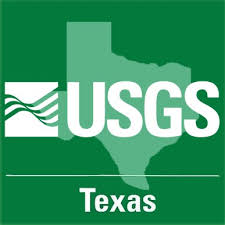 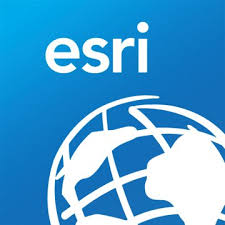